November 2020
Regulatory aspects of communications and sensing
Date: 2020-11-02
Authors:
Slide 1
Naftali Chayat (Vayyar)
[Speaker Notes: Link level simulation]
November 2020
Regulations for communications vs. sensing
In many regulatory domains the regulations for communications devices versus regulations for generic uses (incl. sensing) differ
History of priorities, lobbying, typical past applications
Emphasis in this document – 60 GHz
Similar concerns may relate to lower frequency bands:
Processing Gain definition in ISM bands
Regulations specifically mentioning data applications versus generic regulations for same frequency bands

Discussion of implications for the 802.11TGbf
Slide 2
Naftali Chayat (Vayyar)
November 2020
60 GHz – Communications vs. Sensing
Europe, 60 GHz:
Multi-Gigabit/s: EN302 567, 57-66 GHz, P<40 dBm, EIRP<13 dBm/MHz
Generic uses: EN305 550, 57-64 GHz, EIRPmean<20 dBm, <13 dBm/MHz
US, FCC Part 15.255
Comm: 57-71 GHz, P<27 dBm, EIRPmean<40 dBm, EIRPpeak<43 dBm
Sensing: 57-71 GHz, Ppeak<-10 dBm, EIRPpeak<10 dBm
“Soli Waiver”: 57-64 GHz, Ppeak<+10 dBm, EIRPpeak<10 dBmDuty Cycle<10%, no more than 3.3 milliseconds in each 33 milliseconds
Japan updated its 60 GHz regulations according to “Soli Waiver”
Comm: 57-66 GHz, P<24 dBm, EIRP<40 dBm
Low-power sensors: 57-64 GHz, P<10 dBm, EIRPpeak<13 dBmDuty Cycle < 10%, no more than 3.3 milliseconds in each 33 milliseconds
Slide 3
Naftali Chayat (Vayyar)
November 2020
FCC – “Soli Waiver”
Until 2015 only fixed sensing device were allowed; in 2015 “interactive motion sensing” devices were added
In 2018 FCC has granted Google a waiver to operate its Soli interactive motion sensing devices at higher power
Specific to Google’s gesture recognition devices, does not automatically apply to other devices
Outcome of agreement between multiple parties
Including Google, Facebook, Qualcomm, Apple
Higher peak transmit power (10 dBm), EIRP (13 dBm)
Limitation on duty cycle
10%, <3.3 msec in every 33 msec
Slide 4
Naftali Chayat (Vayyar)
November 2020
FCC – pending waivers
Several waiver requests related to 15.255 pending
4 related to in-car sensing, 1 includes in-home sensing
All ask for “Soli-like” conditions
Depend on FCC interpretation of “interactive motion sensing”

Comprehensive rulemaking may take years
802.11bf devices (which are not fixed), will depend on FCC interpretation whether those are “interactive motion devices”
Slide 5
Naftali Chayat (Vayyar)
November 2020
If a Comm-Sense AP transmits in the woods…
… and there is no one around to communicate with it – is it s Sensing device or a Communications device?






Strict approach is that when communication device sends non-data signals directed at sensing applications, these signals should meet regulatory limits of sensor devices.
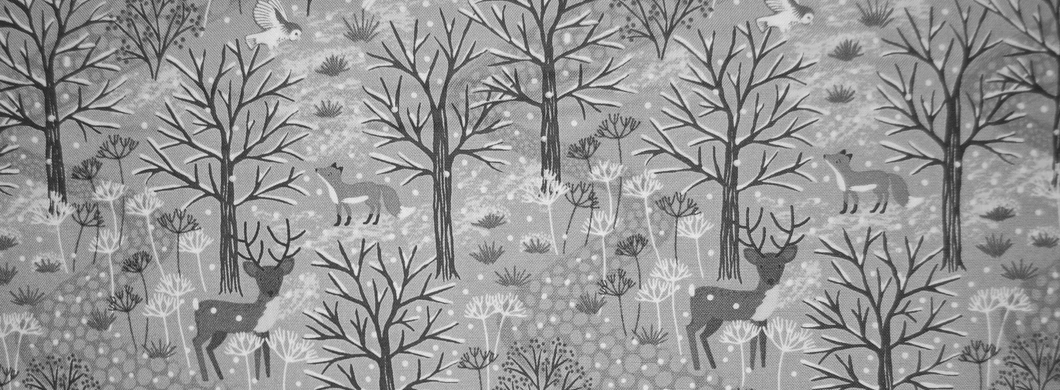 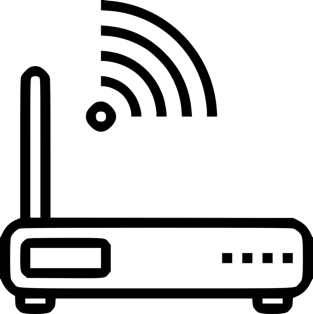 Slide 6
Naftali Chayat (Vayyar)
November 2020
Japanese regulations indicate modulation
Japanese rules for the 60 GHz band from Nov 2019 separate between communications (“61.5 GHz”) and sensing bands (“60.5 GHz”) and technical rules
For the sensing band there’s an indication of allowed modulation type
60.5 GHz帯：変調方式は、周波数変調であり、連続波方式（間欠的連続波方式を除く。）により送信するものであること。
60.5 GHz band: The modulation method is frequency modulation and must be transmitted using the continuous wave method (excluding the intermittent continuous wave method). 
To our understanding – Support of chirp is mandatory for 802.11bf to meet the regulations in Japan
Slide 7
Naftali Chayat (Vayyar)
November 2020
Provisions for supporting communications versus sense regulations in 802.11bf
802.11TGbf should take the precautionary approach and assume that the sensing transmissions shall have to meet the regulations for generic/non-communication/short-range devices
Appropriate control mechanisms needed in the protocol
PHY level and MAC level
Setting appropriate power levels to not exceed Pmax
Affecting the beamforming functions to not exceed EIRPmax
Tracking airtime usage to not exceed the Duty Cycle limits
e.g. the 3.3 milliseconds in any 33 milliseconds requirement
Including support of chirp waveforms.
Slide 8
Naftali Chayat (Vayyar)